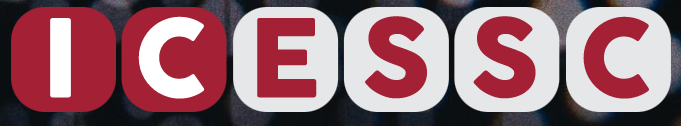 1st International Cyprus Education and Social Sciences Conference
Cyprus Health and Social Sciences University, Turkish Republic of Northern Cyprus, April 17-18-19 2023
ÇALIŞMANIN BAŞLIĞI
ARAŞTIRMACININ ADI-SOYADI-ÜNİVERSİTE ADI - ORCID ID 
ARAŞTIRMACININ ADI-SOYADI-ÜNİVERSİTE ADI - ORCID ID
GİRİŞ
Problem durumu
Kısaca literatür
Amaç
Araştırmanın önemi
ARAŞTIRMA PROBLEMLERİ
Ana problem
Alt-problemler
METOD
Method
Evren ve örneklem
Data toplama
Data analizi
BULGULAR
Tablolar
Gerekli ise tabloların yorumları
SONUÇLAR
Araştırmanın kısaca sonuçları
TARTIŞMA VE ÖNERİLER
Literatür ışığında tartışma
Araştırma sonuçları ışığında öneriler
KAYNAKÇA
Apa 6 formatına göre yazılmalıdır
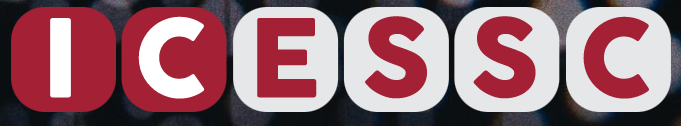 NOT: Sunum süresi 15 dakikadır